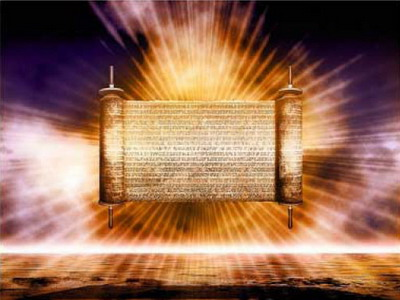 العهد الجديد
د. ريك جريفيث •   مؤسَّسة الدراسات اللاهوتيَّة الأردنيَّة • BibleStudyDownloads.org
[Speaker Notes: Godly Jews under the old covenant certainly had a relationship with God, and Christians today do as well]
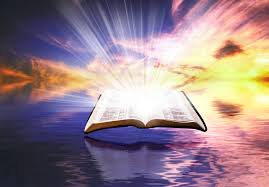 العهدين القديم والجديد
[Speaker Notes: But the nature of these relationships is quite different.  Our new covenant with him is much better than the agreement that Israel had with God.  But how is it different?]
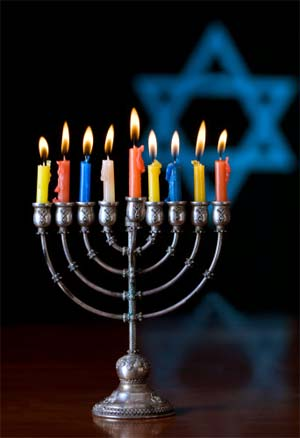 كيف يكون العهد الجديدأفضل ؟
[Speaker Notes: Yet they still needed to know how this new covenant was better than the old]
كيف يكون العهد الجديدأفضل ؟(عبرانيين 8)
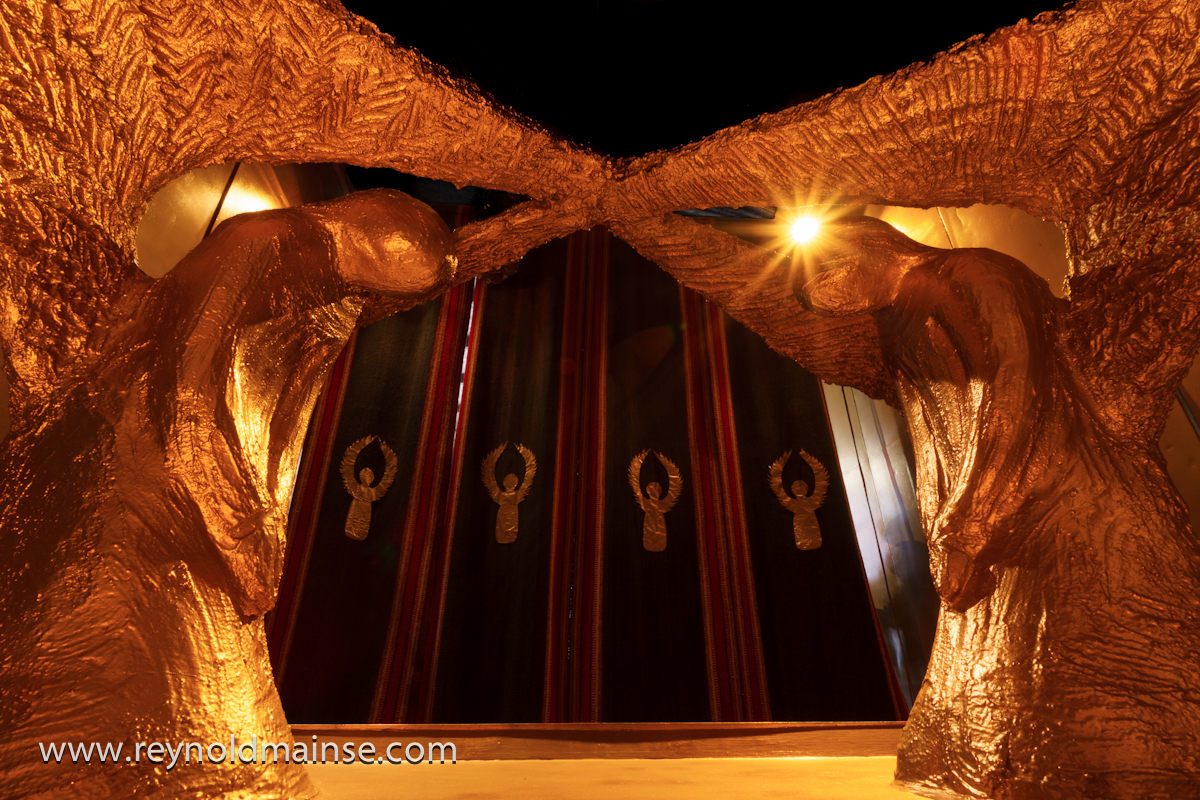 [Speaker Notes: Hebrews 8 gives these two ways that the new covenant is better than the old.

How is the new covenant better than the old?]
يحل الجديد محلَّ القديم
م ع ج 266 دد
واين جرودم، علم اللاهوت النظاميّ، ص 521
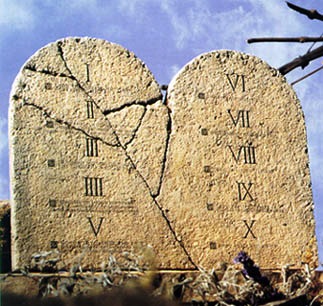 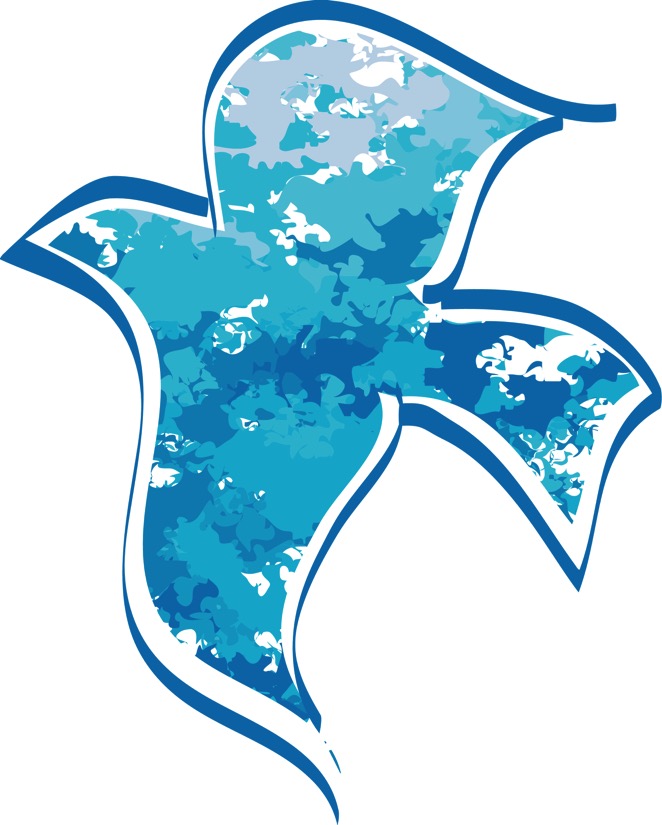 إذًا ما المقصود بتعبير العهد القديم إذا استخدمناه بالتقابل مع تعبير العهد الجديد في المسيح؟
ليس المقصود بهذا التعبير كتاب العهد القديم كاملًا، وذلك لأنَّ العهدين مع إبراهيم وداود لم يُطلَق على أيٍّ منهما بتاتًا تعبير قديم في العهد الجديد.      فقط العهد الذي جرى إبرامه في زمن موسى - العهد الذي قُطِع على جبل سيناء (خروج 19-24) هو ما يُسمَّى العهد القديم (2كو 3: 14؛ قارِنْ مع          عب 8: 6، 13)، وقد حلَّ محلَّه العهدُ الجديد في المسيح (لو 22: 20؛ 1كو 11: 25؛ 2 كو 3: 6؛ عب 8: 8، 13؛ 9: 15؛ 12: 24)".
[Speaker Notes: ما العهد الذي يتوسَّط فيه يسوعُ والذي هو أفضل جدًّا من العهد القديم (عبرانيِّين ٨: ٦)؟
المسيحيُّون ليسوا تحت العهد مع موسى. نحن مؤمنو "العهد الجديد".

What covenant does Jesus mediate that is far better than the old (8:6)? 
Christians are not under the covenant with Moses. We are new covenant believers. 
_____________
Common-225
BE-05-Deut-46
CH-02-Nature, etc.-104
ES-05-Biblical Covenants-34
OB-31-New Covenant-5
OS-02-Exodus-370, 463
OS-05-Deut-185
OS-24-Jeremiah-177
NS-08-2 Corinthians-41
NS-09-Galatians-144
NS-19-Hebrews-298, 344]
م ع ق2 499
م ع ج 166ث
نظريات تتميم العهد الجديد
م ع ق2 490
م ع ج 166ث
نظريات تتميم العهد الجديد
م ع ق 2
490
م ع ج 166ث
نظرتي لتتميم العهد الجديد
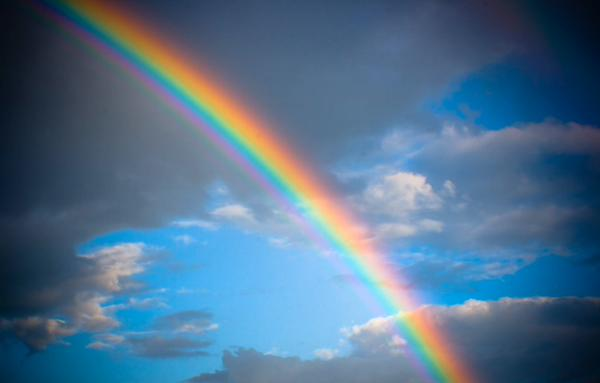 علامة العهد مع نوح
علامات العهود
166ج
العهد القديم لإسرائيل
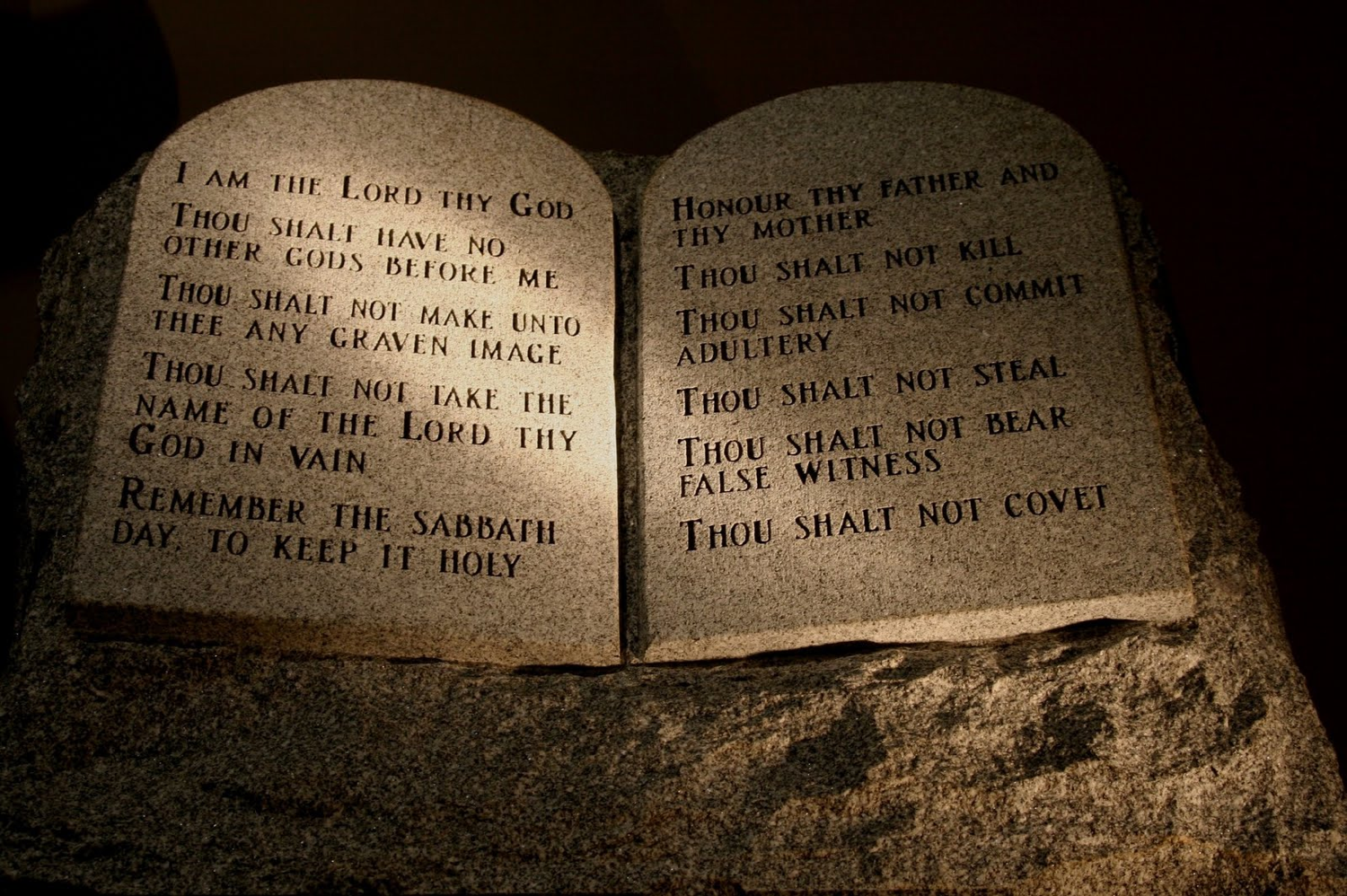 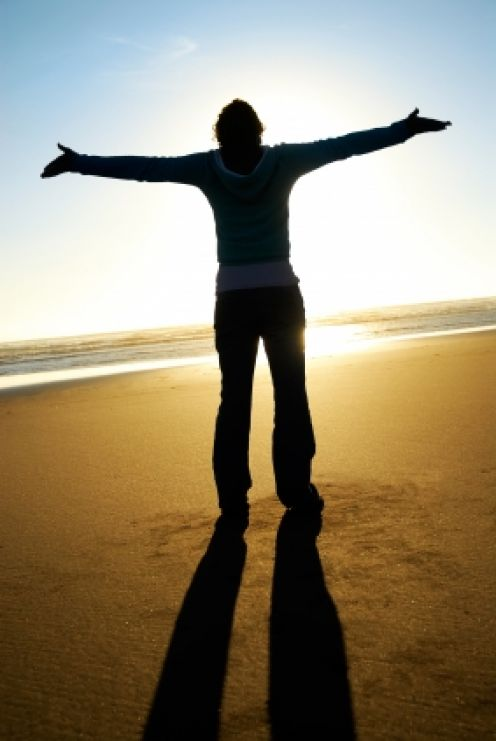 العهد الجديد الآن للكنيسة (يهود وأمم) لكن الكثيرين من اليهود سيؤمنون بالمسيح خلال الضيقة
166ت
تباين العهود (2 كورنثوس 3-4)
[Speaker Notes: His ministry is even greater than Moses's since the glory of the new covenant is greater than that of the Mosaic covenant (2 Cor 3).]
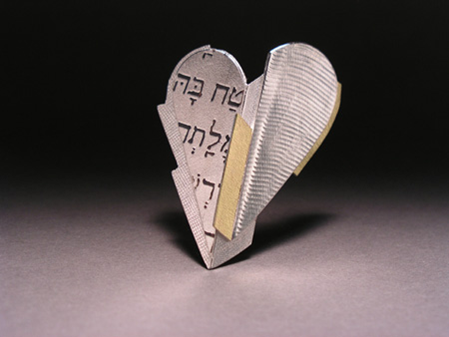 عبرانيين ٨ : ١٠أَجْعَلُ نَوَامِيسِي فِي أَذْهَانِهِمْ
[Speaker Notes: How would God put his law on people’s minds and write it on their hearts (8:10)?
This passage doesn’t say how this will happen.
Other texts tell us that the Holy Spirit will change us within.]
كيف يكون العهد الجديدأفضل ؟(عبرانيين 8)
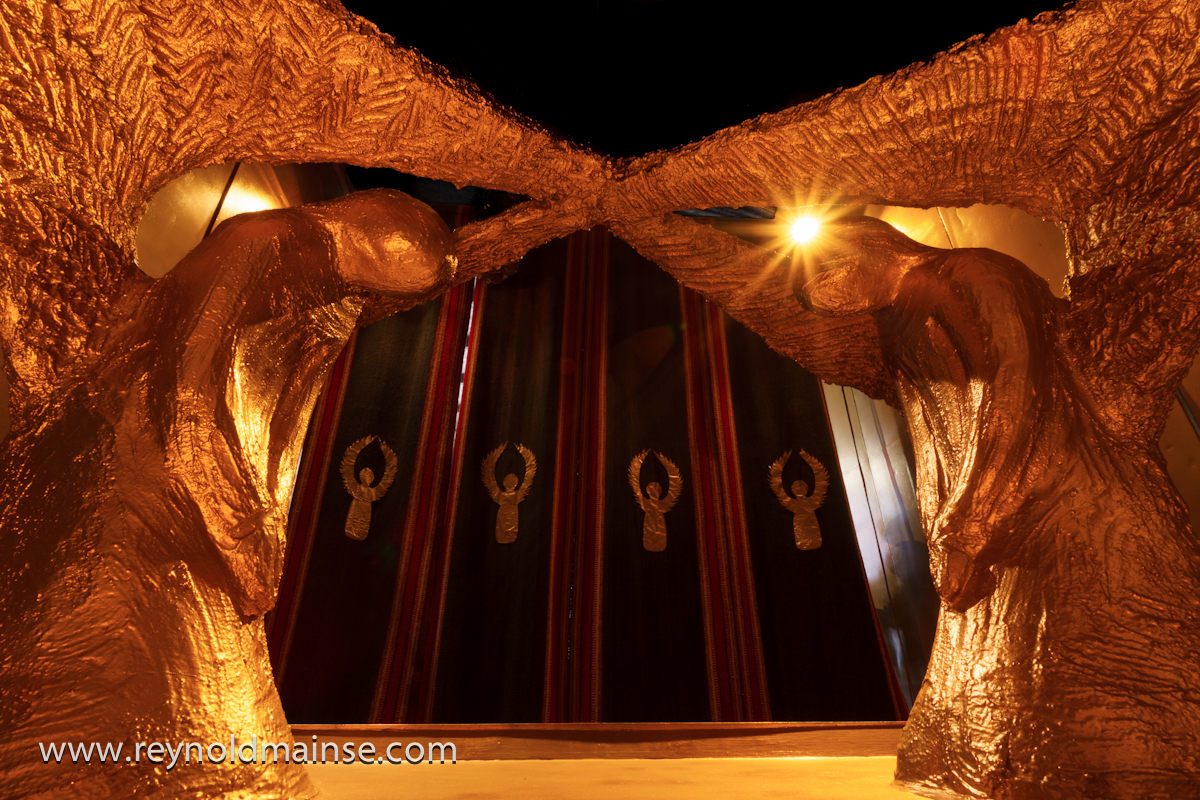 [Speaker Notes: Hebrews 8 gives these two ways that the new covenant is better than the old.

How is the new covenant better than the old?]
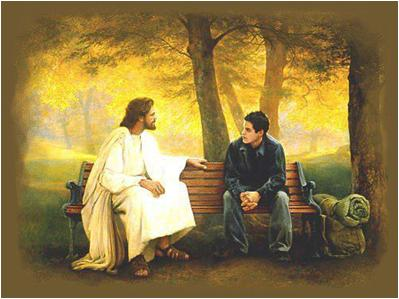 كاهننا الأفضل يعطينا علاقة أفضل مع الله
الفكرة الرئيسية في عبرانيين 8
يسوع > الدين
هل تتعامل مع يسوع باعتباره                  رئيس كهنتك الرحيم؟
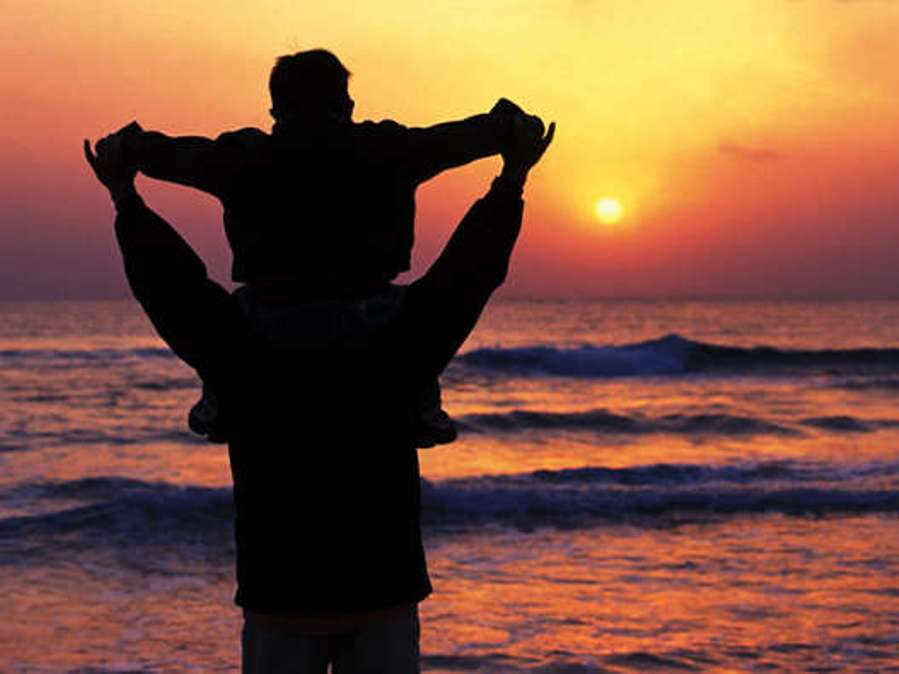 علاقةلا طقوس
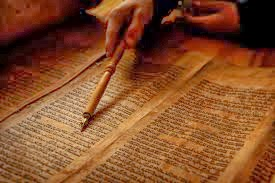 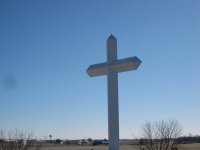 ما هو العهد الذي ينعكس على حياتك؟
أحصل على هذا العرض التقديمي مجاناً
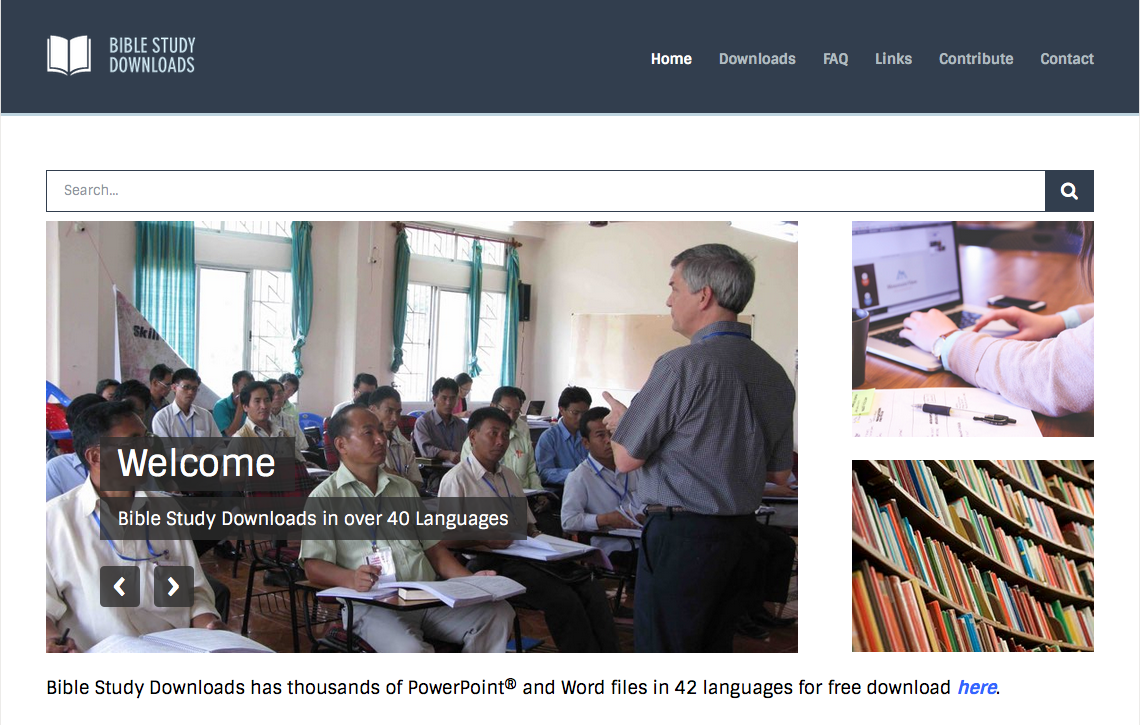 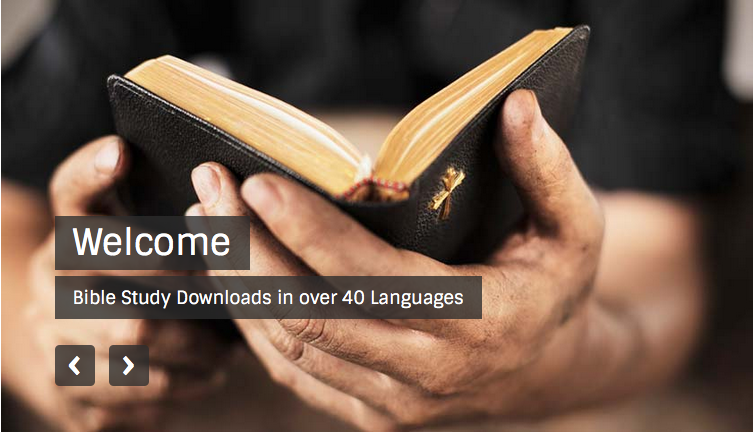 خلفيات العهد القديم • BibleStudyDownloads.org
[Speaker Notes: OB is OT Backgrounds (ob) Arabic (Literally OT Wallpapers!)]